Elternforum Procap, St. Gallen 9.9.23
Integration in den Arbeitsmarkt
Martin Boltshauser, Rechtsanwalt
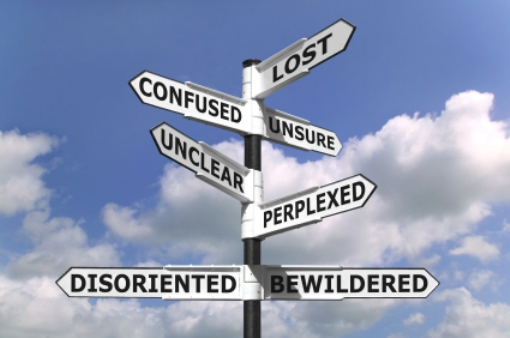 Wie? Wo? Wann? Wer zahlt? Warum? …
Arbeit allgemein
Arbeit ist für jeden Menschen wichtig

Wir definieren unsere gesellschaftliche Stellung oft über unsere Arbeit

Arbeit gibt Struktur 

Arbeit gibt finanzielle Besserstellung
Folie  3
Procap Rechtsdienst
08.09.2023
[Speaker Notes: Diese Folie nutzen für:

Folie mit Titel und Aufzählung]
„Inklusive“ Arbeit
Politisch (Forderungen)
UNO-BRK fordert Inklusion generell, ist aber nicht direkt einklagbar
Die Inklusionsinitiative fordert die rechtliche und tatsächliche Gleichstellung
Folie  4
Procap Rechtsdienst
08.09.2023
[Speaker Notes: Diese Folie nutzen für:

Folie mit Titel und Aufzählung]
„Heutige“ Arbeit
Rechtlich (aktuell)
Es gibt kein Recht auf Arbeit
Es besteht ein Diskriminierungsverbot in der Bundesverfassung
Es gibt kein bonus/malus System
Es gibt wenige Anreize für Arbeitgeber
Folie  5
Procap Rechtsdienst
08.09.2023
[Speaker Notes: Diese Folie nutzen für:

Folie mit Titel und Aufzählung]
Arbeitsintegration heute
Arbeitsmarkt 				   2. Arbeitsmarkt
Folie  6
Procap Rechtsdienst
08.09.2023
[Speaker Notes: Diese Folie nutzen für:

Folie mit Titel und Aufzählung]
Arbeitsintegration heute
Integration in den ersten Arbeitsmarkt
Unterstützungsangebote der IV als Eingliederungsversicherung, vor allem in Form von Ausbildungen, Umschulungen etc.
Die IV sucht aber in der Regel keine Stelle
Folie  7
Procap Rechtsdienst
08.09.2023
[Speaker Notes: Diese Folie nutzen für:

Folie mit Titel und Aufzählung]
Arbeitsintegration heute
Integration in den zweiten Arbeitsmarkt
Unterstützung durch IV und EL
häufig mit betreutem Wohnen verbunden
Folie  8
Procap Rechtsdienst
08.09.2023
[Speaker Notes: Diese Folie nutzen für:

Folie mit Titel und Aufzählung]
Arbeitsintegration morgen (?), Ideen
Absolute Inklusion?
Mehr Anreize?
Mehr Verpflichtungen für Arbeitgeber?
Mehr gesellschaftliche Diskussion hin zur Selbstverständlichkeit
Mehr Nischenarbeitsplätze
…..
Folie  9
Procap Rechtsdienst
08.09.2023
[Speaker Notes: Diese Folie nutzen für:

Folie mit Titel und Aufzählung]
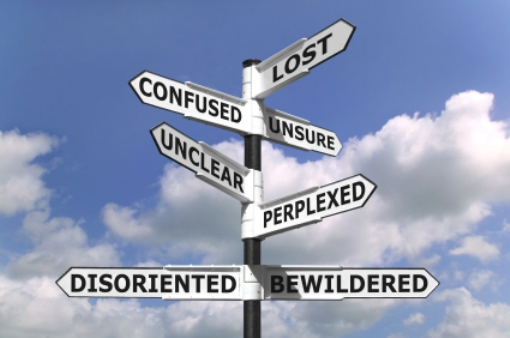 alles klar?
Vielen Dank für Ihre Aufmerksamkeit! 
Procap Schweiz, Frohburgstrasse 4, 4601 Olten, Tel. 062 206 88 77
martin.boltshauser@procap.ch